Анализ результатов мониторинга состояния и развития конкурентной среды на рынках товаров, работ и услуг Смоленской области за 2015 год
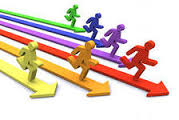 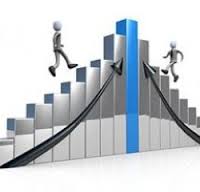 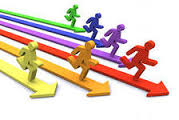 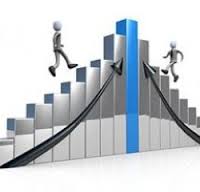 Основные параметры респондентов
обработаны 142 анкеты предпринимателей
Сферы деятельности респондентов

 Розничная торговля – 34,5%;
 Сельское хозяйство – 7,8%;
 Пищевая промышленность – 6,3%;
 Строительство и транспорт – по 5,6%;
 Дошкольное и доп. образование детей - по 4,2%;
 Детский отдых и соц. услуги населению – по 3,5%;
- Услуги в ЖКХ и здравоохранение – по 2,8%;
- Иные сферы – 19,2%
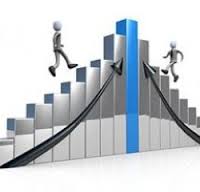 Основные параметры респондентов
обработаны 300 анкет населения
Охват территории
 город Смоленск – 31%;
 районы Смоленской области – 69%

В опросе приняли участие
 женщины – 74,9%;
 мужчины – 25,1%

Возрастной состав респондентов
 от 18 – до 35 лет – 33,7%;
 от 36 до 50 лет – 37%;
 старше 50 лет – 29,3%
Образование респондентов
 высшее – 63,2%;
 неполное высшее – 2,4%;
 среднее специальное – 28,7%; 
 - общее образование – 5,1%;
 - иное – 0,6%

Социальный статус респондентов
- Работаю – 91,5%; 
 пенсионер – 5,9%;
 не работаю – 2,3%;
- учусь – 0,3%
Усредненный портрет респондента

Работающая женщина с высшим образованием, проживающая на территории области, в возрасте от   18 до 50 лет (экономически активное население), имеющая  1 – 2 детей, 
со среднемесячным доходом на 1-го члена семьи от 7 до 15 тыс. руб.
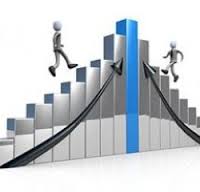 Условия ведения бизнеса в Смоленской области по оценке предпринимателей
Основные препятствия 
при выходе на новые рынки

1. Высокие начальные издержки – 43%
2. Насыщенность новых рынков сбыта – 31%
3. Привязанность поставщиков и потребителей к традиционным участникам рынка – 26,8%
4. Поддержка местными властями традиционных участников рынка – 21,8%
5. Жесткое противодействие традиционных участников рынка – 16,9%
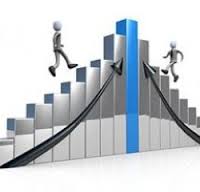 Корреляция между уровнем конкуренции на рынках и характеристиками оказываемых услуг
Уровень конкуренции по оценке предпринимателей
(в % от общего числа респондентов)
Высокая конкуренция:
Розничная торговля – 61,1%

Умеренная конкуренция:
1. Рынок услуг перевозок пассажиров – 50,8%
2. Рынок услуг связи – 44%
3. Рынок медицинских услуг – 43,5%
4. Рынок услуг ЖКХ – 42,8%
У
Конкуренция слабая или отсутствует:

1. Рынок услуг дополнительного образования детей – 60%
2. Рынок услуг в сфере культуры – 62,6%
3. Рынок услуг дошкольного образования – 66,7%
 4. Рынок услуг соц. обслуживания населения – 69,6%
5. Рынок услуг детского отдыха и оздоровления – 73,5%
6. Рынок услуг сопровождения детей с ОВЗ – 79,8%
Удовлетворены основными характеристиками услуг 
 (в % от общего числа респондентов среди населения)
Оценка изменения основных характеристик услуг в течение последних трех лет 
(в % от общего числа респондентов среди населения)
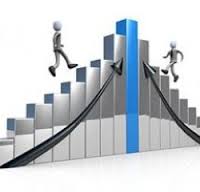 1. возможность выбора
1. Преобладали ответы «Не изменилась» и «Затрудняюсь ответить» 
на всех рынках, за исключением рынка Розничной торговли, в т.ч. фармацевтических услуг, где возможность выбора увеличилась
2. Снижение возможности выбора превалировало над увеличением возможности выбора:
- Рынок услуг детского отдыха и оздоровления;
- Рынок медицинских услуг;
- Рынок услуг психолого-педагогического сопровождения детей с ОВЗ;
- Рынок услуг ЖКХ
3. Увеличение возможности выбора превалировало над снижением возможности выбора:
- Рынок услуг дошкольного образования;
- Рынок услуг дополнительного образования детей;
- Рынок услуг перевозок пассажиров;
- Рынок услуг связи;
- Рынок услуг социального обслуживания населения;
- Рынок услуг в сфере культуры
2. качество
3. Цена
Преобладали ответы «Не изменилось», за исключением рынка медицинских услуг и рынка услуг ЖКХ, на которых, соответственно отметили ухудшение качества услуг 45,7% и 40,1%
Преобладали ответы «Увеличилась», за исключением рынка детского отдыха, где 26,6% отметили, что цены не изменились, а 42,4% затруднились ответить
Интенсивность конкуренции. 
резервы роста
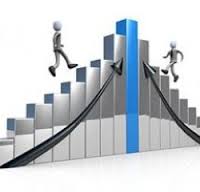 Оценка населением количества организаций, оказывающих услуги на приоритетных и социально значимых рынках (в % от общего числа)
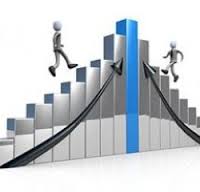 Препятствия развития конкуренции – административные барьеры
Существенные административные барьеры 
по оценке предпринимателей (в % от общего числа)
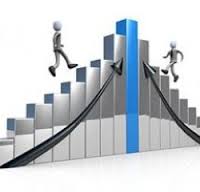 Препятствия развития конкуренции на рынке услуг субъектов естественных монополий 

(по оценке предпринимателей, в % от общего числа)
Субъекты естественных монополий представлены на рынке услуг ЖКХ
Рабочая группа «Эффективность подключения процедур по электроэнергии» 
в рамках Проектного офиса
Повышение конкурентоспособности – основной резерв роста экономики
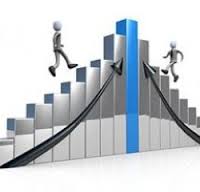 СПАСИБО ЗА ВНИМАНИЕ!